Powiatowy 
Urząd Pracy
w Policach
WSPARCIE DLA PRACODAWCÓW
w ramach Krajowego Funduszu Szkoleniowego
oraz Vouchera zatrudnieniowego
Dobra, dnia 19 września 2024 r.
szpo@praca.gov.pl
www.police.praca.gov.pl
91 42 40 860
Powiatowy 
Urząd Pracy
w Policach
VOUCHER ZATRUDNIENIOWY
W POWIECIE POLICKIM
szpo@praca.gov.pl
www.police.praca.gov.pl
91 42 40 860
CO TO JEST VOUCHER ZATRUDNIENIOWY?
CO TO JEST VOUCHER ZATRUDNIENIOWY?
Voucher zatrudnieniowy to nowe narzędzie wsparcia dla Pracodawców, mające na celu przygotowanie pracowników do pracy na nowym stanowisku lub samego stanowiska pracy, udzielane przez Powiatowe Urzędy Pracy realizujące projekty. Pracodawca biorący udział w projekcie może otrzymać do 40 000 zł dofinansowania z EFS+ na zatrudnienie jednej osoby bezrobotnej.

Narzędzie wypracowane w ramach projektu pilotażowego realizowanego przez Wojewódzki Urząd Pracy w Szczecinie w 2022 roku.
Voucher będzie mógł zostać przeznaczony przez Pracodawcę na odpowiednie przygotowanie pracownika i/lub jego stanowiska pracy zgodnie z określonym szerokim i elastycznym katalogiem kosztów.
Projekty dzięki, którym można otrzymać Voucher zatrudnieniowy realizuje 16 Powiatowych Urzędów Pracy z Województwa Zachodniopomorskiego.
Powiatowy 
Urząd Pracy
w Policach
VOUCHER ZATRUDNIENIOWY W POWIECIE POLICKIM
Projekt współfinansowany ze środków Europejskiego Funduszu Społecznego Plus Programu Regionalnego Fundusze Europejskie dla Pomorza Zachodniego 2021-2027 (Działanie 6.3).
Całkowita kwota dofinansowania: 1 519 257,60 zł.
Okres realizacji projektu: od 01.10.2024 r. do 30.06.2026 r. (21 miesięcy).
Celem projektu jest podjęcie zatrudnienia przez minimum 28 osób bezrobotnych zarejestrowanych w Powiatowym Urzędzie Pracy  Policach  poprzez przyznanie 28 Voucherów zatrudnieniowych dla Pracodawców z terenu Powiatu Polickiego.
Powiatowy 
Urząd Pracy
w Policach
NABÓR WNIOSKÓW O PRZYZNANIE VOUCHERA
Wniosek o przyznanie  Vouchera Zatrudnieniowego należy złożyć w terminie naboru, tj. 
od dnia 01.10.2024 r. do dnia 14.10.2024 r. do godz. 14.00.
Maksymalna kwota dofinansowania na jeden Voucher: 40 000 zł.
Kwota środków EFS+ przeznaczona na dofinansowanie Voucherów zatrudnieniowych w ramach niniejszego naboru wynosi: 1 120 000,00 zł.
Wymagany wkład własny Pracodawcy na jeden Voucher: 9 696  zł wnoszony w formie wynagrodzenia pracownika.
Maksymalna liczba Voucherów dla jednego pracodawcy: 2.
www.police.praca.gov.pl
Regulamin przyznawania i wykorzystania Voucherów zatrudnieniowych w ramach projektu “Voucher zatrudnieniowy w Powiecie Polickim”.
Powiatowy 
Urząd Pracy
w Policach
VOUCHER KOSZTY KWALIFIKOWALNE
Środki finansowe w ramach Vouchera mogą zostać przeznaczone przez Pracodawcę na:
wynagrodzenie pracownika wraz z jego pochodnymi, premie, dodatki, nagrody funkcjonujące u pracodawcy z wyłączeniem wpłat na Pracownicze Plany Kapitałowe (PPK) – maksymalnie do 70% wartości Vouchera dofinansowanego z EFS+; 

doposażenie stanowiska pracy lub np. zakupienia środka trwałego do firmy, niezbędnego do praktycznego przygotowania stanowiska pracy dla nowo zatrudnianej osoby. W przypadku zakupu środka transportu maksymalna wysokość dofinansowania nie może przekroczyć kwoty 10 000 zł;

szkolenia, które pracodawca samodzielnie dopasuje do potrzeb pracownika i wymagań jakie są niezbędne na danym stanowisku pracy (m.in. zmiany kwalifikacji, dostosowanie kwalifikacji, coaching); 
mobilność zawodową - możliwość finansowania zwrotu środków za dojazd do pracy, dofinansowanie kosztów noclegów w przypadku zmiany miejsca zamieszkania; 
finansowanie badań wstępnych, okresowych i kontrolnych pracownika; 
finansowanie opieki nad dzieckiem pracownika/osobą potrzebującą wsparcia w codziennym funkcjonowaniu; 
zakup odzieży roboczej i środków BHP; 
inne związane z podjęciem i utrzymaniem zatrudnienia na stanowisku pracy przez Zatrudnioną Osobę bezrobotną, po uprzednim uzgodnieniu z PUP udzielającym wsparcia.
Powiatowy 
Urząd Pracy
w Policach
KOSZTY, KTÓRE NIE MOGĄ BYĆ FINANSOWANE
Voucher nie może zostać przeznaczony na:
zakup nieruchomości lub jej dzierżawę;
zakup akcji, obligacji, udziałów w spółkach, kaucje; 
koszty reklamy, koszty wysyłki, koszty transportu zakupionych produktów, pakowania;
zakup automatów (do gier zręcznościowych, napojów, itp.);
zakup towarów handlowych będących przedmiotem działalności; 
budowę lokalu, remont lokalu, jego adaptację lub modernizację;
koszty rat leasingowych;
zakup rzeczy używanych (warunkowo można); 
zakup kas fiskalnych;
zakup dokonany od członka rodziny;
opłaty eksploatacyjne (prąd, woda, telefon, czynsz, dzierżawa itp.);
opłaty administracyjne (tłumaczenie dokumentów, opłaty pocztowe itp.); 
nabycie praw do dysponowania rzeczami w ramach umów leasingu lub kredytu;
wyceny rzeczoznawcy;
zakup środków trwałych, maszyn, urządzeń, których używanie wymaga posiadania stosownych uprawnień, a których wnioskodawca nie posiada, chyba że wskaże we wniosku zamiar zatrudnienia pracownika do obsługi tych urządzeń i wymóg posiadania przez niego odpowiednich uprawnień;
zakup wyposażenia do lokalu jest możliwy wyłącznie w przypadku, gdy lokal jest miejscem wykonywania działalności gospodarczej.
Powiatowy 
Urząd Pracy
w Policach
VOUCHER KOSZTY KWALIFIKOWALNE (WARUNKOWO)
Dopuszcza się możliwość zakupu rzeczy używanych po spełnieniu określonych warunków: 

wartość rzeczy używanej będzie niższa od wartości rynkowej rzeczy nowej; 

zakup musi być udokumentowany rachunkiem, fakturą lub umową sprzedaży rzeczy używanej; 

do umowy sprzedaży, rachunku, faktury dołączony jest dokument potwierdzający wartość rynkową nowej rzeczy o identycznych lub podobnych parametrach (np. katalog, ulotka reklamowa, oferta sklepu, itp.); 

Urząd może zażądać dokonania wyceny rzeczy używanej przez rzeczoznawcę na koszt Wnioskodawcy;

do umowy sprzedaży dołączony jest dowód zapłaty podatku od czynności cywilno-prawnych przez Wnioskodawcę – jeżeli na Wnioskodawcy ciąży obowiązek podatkowy;

zakup rzeczy używanej nie może być dokonywany pomiędzy jednostkami reprezentowanymi przez tych samych wspólników, właścicieli lub udziałowców, a także od współmałżonka, osób pozostających we wspólnym gospodarstwie domowym oraz osób z pierwszej linii pokrewieństwa, tj. rodziców, dziadków, dzieci, rodzeństwa – w przypadku umów cywilno-prawnych;

nie jest możliwy zakup rzeczy używanej, która była uprzednio współfinansowana z udziałem środków Unii Europejskiej.
Powiatowy 
Urząd Pracy
w Policach
VOUCHER KOSZTY KWALIFIKOWALNE
Nie ma możliwości sfinansowania wydatków, na które wnioskodawca otrzymał wcześniej środki publiczne.

Nie ma możliwości sfinansowania wydatków, których dokonano przed dniem podpisania Umowy o przyznanie Vouchera Zatrudnieniowego. 

Po wybraniu Pracodawcy do dofinansowania, a przed podpisaniem Umowy o przyznanie Vouchera zatrudnieniowego Urząd zatwierdza Wykaz wydatków.

Zatwierdzony Wykaz wydatków stanowi załącznik do Umowy o przyznanie Vouchera zawartej pomiędzy Urzędem a Pracodawcą.  

Wydatki z Wykazu, zaakceptowane przez Urząd, będą stanowiły koszty kwalifikowane w ramach wdrażanego narzędzia u Pracodawcy.

W trakcie realizacji Vouchera możliwa jest zmiana Wykazu wydatków. Każda zmiana Wykazu wydatków wymaga akceptacji PUP. W celu zmiany Wykazu wydatków Pracodawca składa do PUP pismo wraz z uzasadnieniem zmiany Wykazu wydatków oraz zmieniony Wykaz wydatków. Zmiana Wykazu wydatków nie wymaga aneksowania umowy.
Powiatowy 
Urząd Pracy
w Policach
ZASADY PRZYZNAWANIA VOUCHERA
Każdy Pracodawca, kwalifikujący się do wsparcia, może otrzymać dofinansowane na maksymalnie 2 Vouchery zatrudnieniowe, przy czym jeden voucher może zostać przeznaczony na jedno stanowisko pracy.

Podmiot uprawniony do otrzymania Vouchera: MMŚP Każdy Pracodawca tj. podmiot, o którym mowa w art. 3 ustawy z dnia 26 czerwca 1974 r. Kodeks pracy (tj. Dz. U. z 2023 r. poz. 1465 z późn. zm.), cyt. Pracodawcą jest jednostka organizacyjna, choćby nie posiadała osobowości prawnej, a także osoba fizyczna, jeżeli zatrudniają one pracowników.

Pracodawca nie może wnioskować o zatrudnienie osoby bezrobotnej, która była zatrudniona lub wykonywała inną pracę zarobkową u Wnioskodawcy w okresie 3 miesięcy przed dniem złożenia Wniosku, ani o zatrudnienie Członków rodziny Pracodawcy.

Pracodawca zobowiązany jest do wniesienia i rozliczenia w ramach projektu wkładu własnego w wysokości i w formie określonej w umowie o przyznanie Vouchera zatrudnieniowego.

Voucher wypłacany jest w dwóch transzach. Pierwsza wypłacana jest w wysokości 70% wartości Vouchera (po przedłożeniu kopii umowy o pracę ze skierowaną przez PUP osobą bezrobotną oraz kopii deklaracji zgłoszeniowej do ubezpieczenia ZUS). Pozostała kwota Vouchera, wypłacona będzie po wydatkowaniu 100% kwoty przekazanej w ramach I transzy i przedstawieniu oraz zaakceptowaniu przez PUP wniosku o rozliczenie I transzy wraz z dokumentami potwierdzającymi poniesione wydatki.
Powiatowy 
Urząd Pracy
w Policach
ZASADY PRZYZNAWANIA VOUCHERA
Wniosek nie będzie rozpatrywany, jeżeli Wnioskodawca ubiega się o zatrudnienie/ stworzenie stanowiska pracy w zawodzie, który wymaga posiadania odpowiednich uprawnień/ kwalifikacji/ wykształcenia, które nie może zostać uzupełnione poprzez szkolenie w ramach projektu, jeżeli na dzień rozpatrywania Wniosku w rejestrze urzędu nie widnieje co najmniej jedna osoba o kwalifikacjach wymaganych do pracy na obsadzanym stanowisku oraz dla której oferowane zatrudnienie spełnia definicję odpowiedniej pracy, o której mowa w ustawie z dnia 20 kwietnia 2004 r. o promocji zatrudnienia i instytucjach rynku pracy. Warunki zatrudnienia dotyczące wymagań pracodawcy podlegają negocjacjom na etapie oceny formalnej wniosku.

W przypadku, gdy limit dostępnych Voucherów nie zostanie wyczerpany w ramach ogłoszonego naboru dopuszcza się możliwość przeprowadzenia naboru uzupełniającego.

Wniosek można złożyć do PUP zarówno w formie elektronicznej jak i papierowej. W przypadku składania Wniosku w formie elektronicznej wypełniony Wniosek wraz z załącznikami należy podpisać profilem zaufanym lub podpisem kwalifikowanym przez uprawnione do reprezentacji Pracodawcy osoby i przesłać za pośrednictwem portalu praca.gov.pl lub za pośrednictwem elektronicznej skrzynki podawczej E-PUAP: /PUP_w_Policach/SkrytkaESP  do dnia zakończenia naboru.

W przypadku składania Wniosku w wersji papierowej wypełniony Wniosek wraz z załącznikami należy wydrukować (sugerujemy zapisać przygotowane dokumenty do formatu PDF i dopiero wydrukować), podpisać przez uprawnione do reprezentacji Pracodawcy osoby i złożyć w PUP osobiście lub przesłać kurierem lub pocztą na adres: ul. Tadeusza Kościuszki 5,  72-010 Police  do dnia zakończenia naboru określonego. Liczy się data wpływu Wniosku do PUP.
Powiatowy 
Urząd Pracy
w Policach
WARUNKI PRZYZNANIA WSPARCIA PRACODAWCY
Wniosek o przyznanie Vouchera może być złożony przez Pracodawcę spełniającego łącznie następujące warunki:

Posiada i prowadzi swoją siedzibę lub oddział lub główne miejsce wykonywania działalności lub dodatkowe miejsce wykonywania działalności na terenie województwa zachodniopomorskiego przez okres co najmniej 6 miesięcy bezpośrednio poprzedzających dzień złożenia wniosku (w przypadku przedsiębiorców do okresu prowadzenia działalności nie wlicza się okresów zawieszenia działalności gospodarczej). Weryfikacja nastąpi na podstawie KRS i CEIDG lub na podstawie dokumentu urzędowego wydanego przez właściwy organ prowadzący rejestr jeżeli podmiot nie podlega wpisaniu do CEIDG lub KRS;

Może być objęty pomocą de minimis w rozumieniu art. 1 załącznika I do rozporządzenia Komisji (UE) Nr 651/2014 z dnia 17 czerwca 2014 r. uznającego niektóre rodzaje pomocy za zgodne z rynkiem wewnętrznym w zastosowaniu art. 107 i 108 Traktatu w przypadku, gdy pracodawca jest przedsiębiorstwem i kwalifikuje się do przyznania pomocy de minimis (weryfikacja nastąpi na podstawie SUDOP). 

W dniu złożenia wniosku:
nie zalega z opłacaniem należnych składek na ubezpieczenia społeczne, ubezpieczenie zdrowotne, Fundusz Pracy, Fundusz Gwarantowanych Świadczeń Pracowniczych, Państwowy Fundusz Rehabilitacji Osób Niepełnosprawnych oraz Fundusz Emerytur Pomostowych (weryfikacja na podstawie SI SYRIUSZ a pracodawcy z którymi będą podpisywane umowy zostaną zobowiązani do dostarczenia zaświadczenia o niezaleganiu z opłacaniem składek PFRON);
Powiatowy 
Urząd Pracy
w Policach
WARUNKI PRZYZNANIA WSPARCIA PRACODAWCY
nie toczy się wobec niego postepowanie upadłościowe i nie został zgłoszony wniosek o jego likwidację (na podstawie Formularza informacji przedstawianych przy ubieganiu się o pomoc de minimis);

nie był karany za przestępstwa przeciwko obrotowi gospodarczemu w okresie 2 lat przed dniem złożenia wniosku, określone w ustawie z dnia 6 czerwca 1997 r. Kodeks karny (tj. Dz. U. z 2022 r. poz. 1138 z późn. zm.) lub przestępstwa określone w ustawie z dnia 28 października 2002 r. o odpowiedzialności podmiotów zbiorowych za czyny zabronione pod groźbą kary (tj. Dz. U. z 2023 r. poz. 659 z późn. zm.) (weryfikacja na podstawie oświadczenia);

nie orzeczono wobec niego zakazu dostępu do środków funduszy europejskich tj. nie podlega wykluczeniu, o którym mowa w art. 207 ustawy z dnia 27 sierpnia 2009 r. o finansach publicznych (Dz. U. 2023, poz. 1270 z późn. zm.) (weryfikacja na podstawie oświadczenia oraz przez WUP w Szczecinie przed podpisaniem umowy);

nie został wobec niego ustanowiony zakaz udzielania bezpośredniego lub pośredniego wsparcia ze środków unijnych na podstawie art. 1 ustawy z dnia 13 kwietnia 2022 r. o szczególnych rozwiązaniach w zakresie przeciwdziałania wspieraniu agresji na Ukrainę oraz służących ochronie bezpieczeństwa narodowego (Dz. U. z 2024 r. poz. 507) (weryfikacja na podstawie oświadczenia oraz Urząd)
Powiatowy 
Urząd Pracy
w Policach
WARUNKI PRZYZNANIA WSPARCIA PRACODAWCY
nie ciąży na nim obowiązek zwrotu pomocy publicznej, wynikający z decyzji Komisji Europejskiej uznającej taką pomoc za niezgodną z prawem oraz z rynkiem wewnętrznym (weryfikacja na podstawie oświadczenia);

nie posiada nieuregulowanych wymagalnych zobowiązań cywilnoprawnych (weryfikacja na podstawie oświadczenia);

złożył kompletny i prawidłowo wypełniony wniosek (kryteria formalne mogą podlegać jednokrotnej poprawie);

przedstawi proponowaną formę zabezpieczenia zwrotu otrzymanego wsparcia;

w okresie 365 dni przed dniem złożenia wniosku nie został ukarany lub skazany prawomocnym wyrokiem za naruszenie przepisów prawa pracy i nie jest objęty postępowaniem dotyczącym naruszenia przepisów prawa pracy (weryfikacja na podstawie oświadczenia).
Powiatowy 
Urząd Pracy
w Policach
OCENA FORMALNA WNIOSKU
Ocena wniosków jest dokonywana w oparciu o Listę sprawdzającą do weryfikacji Wniosku o przyznanie pracodawcy Vouchera zatrudnieniowego, której wzór stanowi załącznik do Regulaminu. 

W pierwszej kolejności Urząd weryfikuje spełnienie warunków formalnych, w szczególności: 
posiadanie i prowadzenie swojej siedziby lub oddziału lub głównego miejsca wykonywania działalności lub dodatkowego miejsca wykonywania działalności na terenie województwa zachodniopomorskiego przez okres co najmniej 6 miesięcy bezpośrednio poprzedzających dzień złożenia wniosku (w przypadku przedsiębiorców do okresu prowadzenia działalności nie wlicza się okresów zawieszenia działalności gospodarczej) – weryfikacja nastąpi na podstawie KRS i CEIDG lub na podstawie dokumentu urzędowego wydanego przez właściwy organ prowadzący rejestr jeżeli podmiot nie podlega wpisaniu do CEIDG lub KRS;
kompletność złożonych dokumentów;
złożenie wszystkich wymaganych oświadczeń;
wypełnienie wszystkich wymaganych pól we Wniosku;
złożenie wszystkich wymaganych załączników.

W przypadku stwierdzenia braków formalnych wniosek zostanie skierowany do poprawy w wyznaczonym przez Urząd terminie.

Brak poprawy Wniosku we wskazanym terminie skutkuje odrzuceniem Wniosku.
Powiatowy 
Urząd Pracy
w Policach
OCENA PUNKTOWA WNIOSKU
Po zebraniu wniosków od Pracodawców chętnych do udziału w projekcie, PUP oceni je w oparciu o kryteria punktowe:

Czas prowadzenia działalności gospodarczej:
• powyżej 5 lat= 3 punkty;
• powyżej 3 do 5 lat = 2 punkty;
• powyżej 1 roku do 3 lat =1 punkt;
• do 1 roku = 0 punktów.

Zatrudnienie osoby bezrobotnej należącej do jednej z grup tj.: kobiety, osoby młode, osoby 55+, osoby długotrwale bezrobotne, osoby o niskich kwalifikacjach i kompetencjach, osoby z niepełnosprawnościami:
• tak= 20 punktów;
• nie=0 punktów.

Firma działa w obszarze Inteligentnych Specjalizacji Pomorza Zachodniego zgodnie z głównym kodem PKD
• tak = 10 punktów;
• nie = 0 punktów.
Powiatowy 
Urząd Pracy
w Policach
OCENA PUNKTOWA WNIOSKU
Po zebraniu wniosków od Pracodawców chętnych do udziału w projekcie, PUP oceni je w oparciu o kryteria punktowe:

Firma działa na obszarze Specjalnej Strefy Włączenia:
• tak= 10 punktów;
• nie = 0 punktów.

Oferowane wynagrodzenie wyższe od kwoty minimalnego wynagrodzenia:
• wynagrodzenie wyższe o 10% = 3 punkty;
• wynagrodzenie wyższe o 15% = 5 punktów.

Maksymalna liczba punktów do uzyskania przez Pracodawcę wynosi: 48 punktów.

Pracodawcy z większą liczbą uzyskanych punktów będą mieli pierwszeństwo w uzyskaniu wsparcia.

W przypadku uzyskanej takiej samej liczby punktów przez Wnioskodawców, wyższe miejsce na liście, otrzyma Wnioskodawca działający na obszarze Inteligentnej Specjalizacji Pomorza Zachodniego zgodnie z głównym kodem PKD prowadzonej działalności 
w dalszej kolejności premiowana będzie oferowana wysokość wynagrodzenia.
Powiatowy 
Urząd Pracy
w Policach
INTELIGENTNE SPECJALIZACJE WOJEWÓDZTWA
Inteligentne specjalizacje to narzędzie Unii Europejskiej, które obliguje regiony państw członkowskich do identyfikacji tych obszarów gospodarczych, w których chcą się rozwijać i podnosić konkurencyjność.

Inteligentne specjalizacje Województwa Zachodniopomorskiego - strategiczne obszary wykazujące największy potencjał do generowania wartości dodanej. Idea inteligentnych specjalizacji polega na zdiagnozowaniu i rozwijaniu przewag technologicznych regionu opartych na jego zasobach.

Publikacja do pobrania ze strony: https://smart.wzp.pl/inteligentne-specjalizacje/inteligentne-specjalizacje-2021-2027
Wykaz PKD znajduje się w załączniku nr 1 do dokumentu  znajdujący się na stronie 45 ww. dokumentu.
Powiatowy 
Urząd Pracy
w Policach
SPECJALNA STREFA WŁĄCZENIA
Obszar strategicznej interwencji regionu charakteryzujący się kumulacją niekorzystnych zjawisk społecznych, gospodarczych i przestrzennych zgodnie z dokumentem „Delimitacja Specjalnej Strefy Włączenia na obszarze województwa zachodniopomorskiego oraz planowane kierunki działań interwencyjnych” Szczecin sierpień 2023. Delimitacja Specjalnej Strefy Włączenia na obszarze Województwa Zachodniopomorskiego oraz planowane kierunki działań interwencyjnych jest dostępna na stronie: 

https://wzs.wzp.pl/programowanie-rozwoju/specjalna-strefa-wlaczenia/biezace-informacje-o-ssw/delimitacja-specjalnej-strefy-wlaczenia-na-obszarze-wojewodztwa-zachodniopomorskiego-oraz-planowane
Powiatowy 
Urząd Pracy
w Policach
ETAPY OCENY ZŁOŻONYCH WNIOSKÓW I TERMINY
Etap I Składanie wniosków: od 01.10.2024 r. do 14.10.2024 r. godz. 14.00
Etap II Ocena formalna wniosków: do 03.11.2024 r.
wezwania do uzupełnienia wniosków (możliwa jednokrotna poprawa),
w przypadku braku uzupełnienia w wyznaczonym terminie - odrzucenie wniosku,
negocjacje z wnioskodawcą dot. tworzonego stanowiska pracy,
przyznanie punktów według kryteriów oceny,
stworzenie wstępnej listy rankingowej.
Etap III Opublikowanie wstępnej listy rankingowej: do 06.11.2024 r.
przedstawienie przez Urząd Pracy kandydatów do pracy,
Pracodawca ma możliwość przedstawienia swojego kandydata,
jeżeli kandydat odrzuci propozycję to Urząd Pracy kieruje kolejną osobę,
jeżeli jest więcej kandydatów to Pracodawca przeprowadza rozmowę kwalifikacyjną,
Pracodawcy składają propozycję wykazu wydatków do poniesienia,
negocjacje z Pracodawcą w sprawie wykazu wydatków,
Akceptacja przez pracodawcę zatrudnienia skierowanej osoby.
Etap IV Opublikowanie ostatecznej listy rankingowej: do 23.11.2024 r.
Etap V Podpisanie umów z Pracodawcami i wypłata Voucherów: do 20.12.2024 r.
warunkiem wypłaty Vouchera jest podpisanie umowy ze skierowaną osobą
Powiatowy 
Urząd Pracy
w Policach
KANDYDAT DO PRACY
Urząd przedstawia Wnioskodawcy wybranemu do dofinansowania znajdującemu się na wstępnej liście rankingowej,  kandydatów do pracy z uwzględnieniem przedstawionych przez Wnioskodawcę informacji zawartych w Załączniku A Wniosku. 

Pracodawca ma również możliwość zaproponować swojego kandydata, pod warunkiem, iż jest on zarejestrowany jako osoba bezrobotna.

W przypadku, gdy w ewidencji osób bezrobotnych, nie znajdują się osoby spełniające wszystkich wymagań Wnioskodawcy określonych w Załączniku A Wniosku, Urząd przedstawi Pracodawcy osoby o kwalifikacjach innych niż wymagane, umożliwiające wykonywanie zadań na oferowanym stanowisku wskazanym w Załączniku A Wniosku. 

W przypadku, gdy więcej niż jeden kandydat będzie spełniał wymagania Pracodawcy określone w Załączniku A Wniosku, Urząd umożliwi Pracodawcy wybór osoby bezrobotnej (rozmowa kwalifikacyjna).

W przypadku odmowy podjęcia zatrudnienia przez osobę bezrobotną Urząd skieruje do Pracodawcy kolejnego wybranego kandydata.
Powiatowy 
Urząd Pracy
w Policach
KANDYDAT DO PRACY
Pracodawca zobowiązuje się do zapewnienia ciągłości zatrudnienia na stanowisku pracy przez 12 miesięcy w okresie maksymalnie 15 miesięcy od dnia zatrudnienia osoby bezrobotnej. 

W przypadku zatrudniania więcej niż jednej osoby na stanowisku w okresach po sobie następujących, okresy zatrudnienia ulegają sumowaniu dla poszczególnych osób. Do okresu zatrudnienia wliczane są przerwy w zatrudnieniu związane ze zwolnieniem lekarskim, przebywaniem na zasiłku chorobowym/ opiekuńczym, urlopie wypoczynkowym/ macierzyńskim/ ojcowskim/ rodzicielskim oraz wychowawczym, pobieraniem świadczenia rehabilitacyjnego, natomiast nie zalicza się dni nieusprawiedliwionych nieobecności.

Pracodawca co do zasady nie może rozwiązać, ze skierowaną osobą bezrobotną, umowy o pracę za wypowiedzeniem dokonanym przez Pracodawcę, bądź na mocy porozumienia stron. 

Możliwe jest rozwiązanie umowy o pracę, ze skierowaną osobą bezrobotną, w szczególnie uzasadnionych przypadkach, pod warunkiem uzgodnienia tego i uzyskania akceptacji PUP. 

.
Powiatowy 
Urząd Pracy
w Policach
KANDYDAT DO PRACY
W przypadku rozwiązania  umowy o pracę ze skierowaną osobą bezrobotną Pracodawca niezwłocznie występuje do PUP o skierowanie innego kandydata na zwolnione stanowisko pracy.

W przypadku rozwiązania umowy o pracę przez skierowaną osobę bezrobotną lub rozwiązania z nim umowy o pracę przed upływem obligatoryjnego okresu 12 miesięcy, PUP kieruje na zwolnione stanowisko pracy inną osobę bezrobotną w terminie do 30 dni, licząc od dnia rozwiązania umowy o pracę z poprzednią osobą bezrobotną. Wskazany okres 30 dni nie wlicza się w obligatoryjny okres zatrudnienia 12 miesięcy. 

W przypadku odmowy przyjęcia skierowanej kolejnej osoby bezrobotnej na zwolnione stanowisko pracy Pracodawca zwraca uzyskaną pomoc w wysokości proporcjonalnej do okresu niezatrudniania na utworzonym stanowisku wraz z odsetkami w wysokości określonej jak dla zaległości podatkowych naliczonymi od dnia otrzymania świadczenia.
Powiatowy 
Urząd Pracy
w Policach
FORMY ZABEZPIECZENIA WYKONANIA UMOWY
Pracodawca, zobowiązany jest do przedłożenia wybranej formy zabezpieczenia Umowy o przyznanie Vouchera Zatrudnieniowego: 
poręczenie jednej osoby trzeciej,
akt notarialny o poddaniu się egzekucji.

Poręczycielem, w przypadku o którym mowa w może być osoba fizyczna która osiąga wynagrodzenie lub dochód na poziomie co najmniej 5700 zł brutto miesięcznie. Jeżeli poręczycielami są co najmniej dwie osoby fizyczne , to wynagrodzenie lub dochód każdej z nich powinien wynosić co najmniej 4600 zł brutto miesięcznie. 

Poręczycielem może być osoba fizyczna:
pozostająca w stosunku pracy z pracodawcą nie będącym w stanie likwidacji lub upadłości, zatrudniona na czas nieokreślony lub określony nie krótszy niż 2 lata licząc od dnia podpisania umowy przez wnioskodawcę, nie będąca w okresie wypowiedzenia, wobec której nie toczy się postępowanie egzekucyjne, 
prowadząca działalność gospodarczą, która to działalność nie jest w stanie likwidacji lub upadłości, a osoba prowadząca ww. działalność nie posiada zaległości w Zakładzie Ubezpieczeń Społecznych i Urzędzie Skarbowym z tytułu jej prowadzenia, z wyłączeniem osób fizycznych prowadzących działalność gospodarczą – rozliczających się z podatku dochodowego w formie karty podatkowej oraz w formie ryczałtu od przychodów ewidencjonowanych,
osoba posiadająca prawo do emerytury lub renty stałej.
Powiatowy 
Urząd Pracy
w Policach
FORMY ZABEZPIECZENIA WYKONANIA UMOWY
Poręczycielem nie może być:
współmałżonek wnioskodawcy oraz współmałżonek poręczyciela pozostający z nim w małżeńskiej wspólności majątkowej
osoba, która udzieliła już poręczenia spłaty zadłużenia wynikającego z niezakończonej umowy dotyczącej uzyskania środków będących w dyspozycji Urzędu (środki na podjęcie działalności gospodarczej, utworzenie lub przystąpienie do spółdzielni socjalnej, refundację kosztów wyposażenia lub doposażenia stanowiska pracy dla skierowanego bezrobotnego itp.).

Poręczyciel przedkłada oświadczenie o uzyskiwanych dochodach ze wskazaniem źródła i kwoty dochodu oraz o aktualnych zobowiązaniach finansowych z określeniem wysokości miesięcznej spłaty zadłużenia, podając jednocześnie imię, nazwisko, adres zamieszkania, numer PESEL, jeżeli został nadany, oraz nazwę i numer dokumentu potwierdzającego tożsamość. Poręczyciel potwierdza własnoręcznym podpisem prawdziwość informacji zawartych w oświadczeniu

Poręczyciel pozostający w związku małżeńskim musi uzyskać zgodę współmałżonka na udzielenie poręczenia, z wyjątkiem sytuacji, w której małżonkowie posiadają rozdzielność majątkową.

Poręczenie w formie aktu notarialnego o poddaniu się egzekucji regulowane jest natomiast przepisami prawa m.in. ustawą z dnia 14 lutego 1991 r. Prawo o notariacie (t.j. Dz. U. z 2024 r. poz. 1001). Jest sporządzany każdorazowo przez Notariusza z uwzględnieniem przepisów prawa.

Koszty związane z zabezpieczeniem ewentualnego zwrotu przyznanych środków w formie aktu notarialnego o poddaniu się egzekucji pokrywa Pracodawca.
Powiatowy 
Urząd Pracy
w Policach
Powiatowy 
Urząd Pracy
w Policach
WSPARCIE Z KRAJOWEGO FUNDUSZU SZKOLENIOWEGO
szpo@praca.gov.pl
www.police.praca.gov.pl
91 42 40 860
KRAJOWY FUNDUSZ SZKOLENIOWY
Jednym z ważnych instrumentów wspierających Pracodawców jest Krajowy Fundusz Szkoleniowy, który jest adresowany zarówno do pracowników i Pracodawców, którzy chcieliby skorzystać z różnych form kształcenia ustawicznego.

KFS skierowany do Pracodawców, którzy zatrudniają minimum jednego pracownika w ramach umowy o pracę.

Zwiększenie inwestycji w potencjał kadrowy może poprawić zarówno pozycję firmy, jak i samych pracowników na konkurencyjnym rynku pracy.

Ww. forma wsparcia skierowana jest wyłącznie dla Pracodawców, którzy mają siedzibę albo miejsce prowadzenia działalności na terenie Powiatu Polickiego.
OD 2014 ROKU Z WAMI!
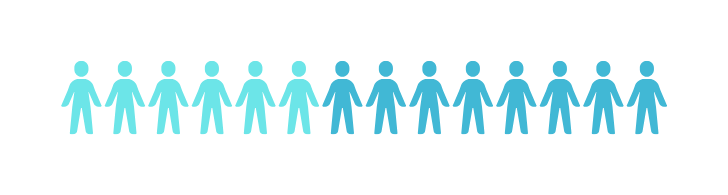 3 336 osób przeszkolonych!
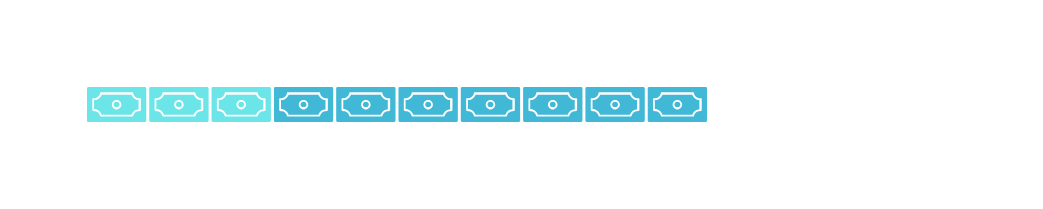 5 180 692,12 zł przyznanych!
Powiatowy 
Urząd Pracy
w Policach
KRAJOWY FUNDUSZ SZKOLENIOWY
Wniosek o przyznanie środków z Krajowego Funduszu Szkoleniowego należy złożyć w terminie naboru, tj. od dnia 19.09.2024 r. 
do dnia 27.09.2024 r.

www.police.praca.gov.pl ogłoszenie o naborze wniosków w ramach Krajowego Funduszu Szkoleniowego.

Finansowanie kształcenia ustawicznego pracowników i Pracodawcy może być przeznaczone na: 
kursy i studia podyplomowe realizowane z inicjatywy Pracodawcy lub za jego zgodą,
egzaminy umożliwiające uzyskanie dyplomów potwierdzających nabycie umiejętności, kwalifikacji lub uprawnień zawodowych, 
badania lekarskie i psychologiczne wymagane do podjęcia kształcenia lub pracy zawodowej po ukończonym kształceniu, 
ubezpieczenie od następstw nieszczęśliwych wypadków w związku z podjętym kształceniem. 

Kształcenie powinno być adekwatna do zajmowanego lub planowanego do zmiany stanowiska pracy, a jego ukończenie winno przyczynić się do wzrostu wiedzy, umiejętności i zapobiegać utracie zatrudnienia.

Krajowy Fundusz Szkoleniowy pozwala na sfinansowanie kosztów kształcenia ustawicznego, w kwotach: 
w przypadku mikroprzedsiębiorstw – 100% kosztów kształcenia ustawicznego, nie więcej jednak niż 300% przeciętnego wynagrodzenia w danym roku na jednego uczestnika 
w przypadku pozostałych Pracodawców – 80% kosztów kształcenia ustawicznego, nie więcej jednak niż 300% przeciętnego wynagrodzenia w danym roku na jednego uczestnika. Pozostałe, 20% kosztów kształcenia ustawicznego ponosi Pracodawca.
Powiatowy 
Urząd Pracy
w Policach
PRIORYTETY REZERWY KFS W 2024 ROKU
W roku 2024 r. Środki Rezerwy KFS przeznaczone są na sfinansowanie działań związanych z kształceniem ustawicznym zgodnym z ustalonymi priorytetami Rady Rynku Pracy tj.:

Priorytet A. Wsparcie kształcenia ustawicznego pracowników Centrów Integracji Społecznej, Klubów Integracji Społecznej, Warsztatów Terapii Zajęciowej, Zakładów Aktywności Zawodowej, członków lub pracowników spółdzielni socjalnych oraz pracowników zatrudnionych w podmiotach posiadających status przedsiębiorstwa społecznego, wskazanych na liście przedsiębiorstw społecznych prowadzonej przez MRPiPS.

Podmioty uprawnione do korzystania z środków w ramach tego priorytetu to: 
Przedsiębiorstwa społeczne wpisane na listę przedsiębiorstw społecznych prowadzoną przez MRPiPS w systemie Rejestru Jednostek Pomocy Społecznej (RJPS) Wykaz zawiera tylko przedsiębiorstwa społeczne, którym status ten został nadany przez wojewodę, odpowiedniego ze względu na siedzibę podmiotu.
Spółdzielnie socjalne wpisane do Krajowego Rejestru Sądowego, 
Zakłady aktywności zawodowej - utworzone przez gminę, powiat oraz fundację, stowarzyszenie lub inną organizację społeczną, decyzję o przyznaniu statusu zakładu aktywności zawodowej wydaje wojewoda.
Powiatowy 
Urząd Pracy
w Policach
PRIORYTETY REZERWY KFS W 2024 ROKU
Priorytet B. Wsparcie kształcenia ustawicznego osób z orzeczonym stopniem niepełnosprawności
Wnioskodawca składający wniosek o środki w ramach powyższego priorytetu powinien udowodnić posiadanie przez kandydata na szkolenie orzeczenia o niepełnosprawność poprzez złożenie oświadczenia o posiadaniu takiego orzeczenia.

Priorytet C. Wsparcie kształcenia ustawicznego osób, które mogą udokumentować wykonywanie przez co najmniej 15 lat prac w szczególnych warunkach lub o szczególnym charakterze, a które nie maja prawa do emerytury pomostowej.
Priorytet ten promuje działania wobec osób pracujących w warunkach szkodliwych dla zdrowia. Wykaz prac w szczególnych warunkach stanowi załącznik nr 1, a prac o szczególnym charakterze - załącznik nr 2 do ustawy z dnia 19 grudnia 2008 roku o emeryturach pomostowych (Dz. U. z 2023, poz. 164).

Priorytet D. Wsparcie kształcenia ustawicznego w obszarach/branżach kluczowych dla rozwoju powiatu/województwa wskazanych w dokumentach strategicznych/planach rozwoju.
Powiatowy Urząd Pracy udziela wsparcia z KFS w ramach tego priorytetu na kształcenie ustawiczne w inteligentnych specjalizacjach zidentyfikowanych w oparciu o inteligentne specjalizacje Województwa zachodniopomorskiego 2021-2027.
Publikacja do pobrania ze strony: https://smart.wzp.pl/inteligentne-specjalizacje/inteligentne-specjalizacje-2021-2027 
Wykaz PKD znajduje się w załączniku nr 1 do dokumentu znajdujący się na stronie 45 ww. dokumentu. 
Warunkiem dostępu do niniejszego priorytetu jest posiadanie jako przeważającego (według stanu na 1 stycznia 2024) odpowiedniego kodu PKD oraz zawarte we wniosku o dofinansowanie wiarygodne uzasadnienie konieczności nabycie przez pracownika nowych umiejętności związanych z tym PKD.
Powiatowy 
Urząd Pracy
w Policach
PRIORYTETY REZERWY KFS W 2024 ROKU
Elementy brane pod uwagę przy rozpatrywaniu wniosków:
działania mające na celu podnoszenie kwalifikacji zawodowych kończących się walidacją zewnętrzną;
organizacja kształcenia podnosząca kwalifikacje lub kompetencje zawodowe niezbędne na stanowisku pracy;
zgodność dofinansowanych działań z ustalonymi priorytetami wydatkowania środków KFS;
zgodność kompetencji nabywanych przez uczestników kształcenia ustawicznego z potrzebami lokalnego lub regionalnego rynku pracy;
koszty usługi kształcenia ustawicznego wskazanej do sfinansowania ze środków KFS w porównaniu z kosztami podobnych usług dostępnych na rynku;
posiadanie przez realizatora usługi kształcenia ustawicznego finansowanej ze środków KFS certyfikatów jakości oferowanych usług kształcenia ustawicznego;
w przypadku kursów posiadanie przez realizatora usługi kształcenia ustawicznego dokumentu, na podstawie którego prowadzi on pozaszkolne formy kształcenia ustawicznego;
plany dotyczące dalszego zatrudnienia osób, które będą objęte kształceniem ustawicznym finansowanym ze środków KFS;
możliwość sfinansowania ze środków KFS działań określonych we wniosku z uwzględnieniem limitu środków.


W aktualnym naborze przyjmowane są wnioski obejmujące kształcenie ustawiczne rozpoczynające się nie wcześniej, niż 20.10.2024r. i nie później, niż do dnia 10.12.2024 r.
Powiatowy 
Urząd Pracy
w Policach
Znajdź nas na:
i bądź na bieżąco!
Powiatowy 
Urząd Pracy
w Policach
DZIĘKUJEMY ZA UWAGĘ
szpo@praca.gov.pl
www.police.praca.gov.pl
91 42 40 860